Понимание «дружбы» в контексте общения в социальных сетях
Выполнили:
Гаркач Н. В.
Лукьянчик Е. Ю.
Студенты 3 курса, гр. №5
медико-психологического факультета
Введение
Социальные сети - это важный и актуальный на сегодняшний день элемент интернета. За последнее десятилетие именно этот тип сайтов получил наибольшее распространение как на западе, так и у нас - в Беларуси. Результаты многочисленных исследований свидетельствуют, что социальными сетями уже охвачено более половины всех пользователей Интернета. 
Цель исследования: определить понимание «дружбы» в контексте общения в социальных сетях студентов ГрГМУ.
Предмет исследования: «дружба» в контексте общения в социальных сетях.
Метод исследования: анкетирование он-лайн.
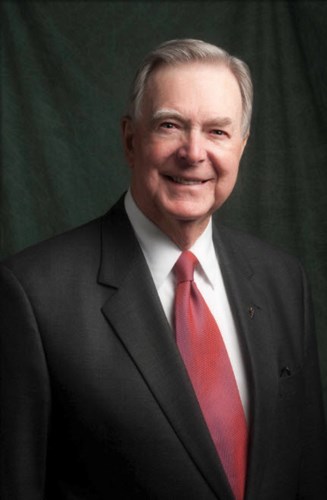 Сам термин «социальная сеть» появился в работе Джеймса Барнса, которая называлась «классы и собрания в норвежском островном приходе» и была написана в 1954 году. Под социальной сетью автор понимал «социальную структуру (математически - граф), состоящая из группы узлов, и которыми являются социальные объекты (люди и организации), и связей между ними (социальных взаимоотношений)».
В современной интернет-среде социальная сеть приобрела особое значение. Теперь – это не просто группа связанных между собой объектов. Социальная сеть – это «онлайн-сервис или сайт, позволяющий создавать социальные связи, строить взаимоотношения, распространять информацию и т.д. Главные особенности социальных сетей:
- практически неограниченные возможности для обмена самой разнообразной информацией (текстовой, фото, видео; сервисы сообществ и микроблогов; возможность указывать место, отмечать фотографии и т.д.);
- индивидуальные профили с максимальным количеством личной информации (ФИО, вуз, место работы, фото и т.д.)
- добавление в «друзья» в первую очередь по принципу наличия реальной связи (друзья, знакомые, одноклассники-одногруппники, родственники и т.д.) и во вторую – по принципу схожести интересов (группы, сообщества и т.д.)».
Сегодня социальные сети – это также неотъемлемая часть молодежной среды, в которой они презентую себя. Некоторые ученые называют социальные сети современным способом социализации. «Молодежь, находящаяся в начальных стадиях вторичной социализации, легче принимает новые социальные роли. Дальнейшее развитие Интернета в России, увеличение его аудитории как средства массовой коммуникации приведет к тому, что большая часть членов сообщества примет новые социальные роли, определяемые новой информационной культурой: пользователь Сети, активный участник массовой коммуникации и т.д. Немаловажно отметить, что в настоящее время домашняя компьютеризация достигает такого уровня, когда компьютер и Интернет становятся агентами первичной социализации наряду с ближайшим окружением ребенка».
Интернет-среда – это особый вид взаимодействия индивидов. Это особая форма пространства построения отношений в виртуальном пространстве.
Дружбу можно разделить на три типа по возрастным категориям: детская, юношеская и взрослая. Здесь рассмотрим только юношескую и взрослую.
Юношеская дружба. Юность - период наиболее интенсивного и эмоционального общения со сверстниками, групповой жизни и т.д. В основе юношеской тяги к дружбе - страстная потребность в понимании другого и себя другим и самораскрытии. «Счастье - это когда тебя понимают», - говорит юный герой фильма «Доживём до понедельника».
Одной из главных неосознаваемых функций юношеской дружбы является поддержание самоуважения. «Дружба иногда выступает и как своеобразная форма психотерапии, позволяя молодым выразить переполняющие их чувства и найти подтверждение того, что кто-то разделяет их сомнения, надежды и тревоги».
Юношеская дружба «не только склонна к исповедальности, но и чрезвычайно эмоциональна. И выражена эмоциональность не столько в словах и предложениях, сколько в характерных интонациях, акцентах, недоговорённости, недомолвках, которые подросток при всём желании не смог бы перевести в понятия, но которые доносят до его друга-собеседника тончайшие нюансы его настроений, оставаясь бессмысленным и непонятным для постороннего слушателя. Этот «пустой» разговор психологически важнее и значительнее «содержательной» светской беседы о высоких материях... Нуждаясь в сильных эмоциональных привязанностях, молодые люди подчас не замечают реальных свойств партнера. При всей их исключительности дружеские отношения в таких случаях обычно кратковременны. Соотношение дружбы и любви представляет в юности сложную проблему. С одной стороны, эти отношения кажется более или менее альтернативными. Появление любимой девушки снижает эмоциональный накал однополой дружбы, друг становится скорее добрым товарищем. С другой стороны, любовь предполагает большую степень интимности, чем дружба, она как бы включает в себя дружбу».
Дружба взрослых. В юности дружба, как мы видели, занимает привилегированное, даже монопольное положение в системе личных отношений и привязанностей. С появлением новых, "взрослых" привязанностей дружба постепенно утрачивает свое привилегированное положение.
Три момента особенно важны для понимания психологических отличий дружбы взрослых людей от юношеской дружбы:
-относительное завершение формирования самосознания;
-расширение и дифференциация сферы общения и деятельности;
-появление новых интимных привязанностей».
Также меняются содержание и структура дружеского общения. Терпимость к различиям - один из главных показателей уровня культуры и интеллектуального развития. Это проявляется и в общении. Детская дружба может распасться из-за пустяка. Юноши уже готовы мириться с частными недостатками своих друзей, но сама дружба все-таки понимается как нечто тотальное.
В опросе поучаствовало 50 респондентов, из которых 25 девушек и 25 парней в возрасте от 17 до 25 лет. Средний возраст участников составил 20 лет.
Большинство участников ( 64,6%) не состоят в романтических отношениях, в то время как 21.5% в серьёзных отношениях, у 9.2% всё сложно и 4.7% в браке.
Опрошенные чаще пользуются такими социальными сетями как: вконтакте и инстраграм, эти социальные сети выбирают более 89% опрошенных.
Участники на вопрос о том сколько времени в сутки они тратят на общение в социальных сетях дали разные ответы: от 2 часов до всего дня. Но больше всего людей (43 %) проголосовали за 3-4 часа в сутки.
На вопрос о том что важнее всего в дружбе, респонденты дали следующие ответы: симпатия, уважение, взаимопонимание, совпадение интересов, единомыслие по ключевым вопросам, умение оказать поддержку в трудной ситуации, умение слушать и слышать, уважение личных границ друг друга, схожесть в юморе, бескорыстность.
В среднем у опрошенных в реальной жизни 3-4 друга. У меньшей части опрошенных (32.3%) есть друзья, с которыми они познакомились в соц.сетях.
Продолжительность общения с интернет-друзьями у испытуемых составляет от 2 до 5 лет и большинство участников(55,2%) встречались лично с ними лично.
Большинство опрошенных (67,7%) считают, что  общение в социальных сетях не может полностью заменить "живое" общение.
73,8% откликнулись на просьбу о помощи и приехали к своим друзьям из социальных сетей, но вот на просьбу одолжить небольшую сумму денег на короткий срок, большинство (60%) дали бы отрицательный ответ.
На вопрос «Считаете ли вы что можно дружить с человеком, поддерживая общение исключительно с помощью социальных сетей?» Мы получили следующие ответы:
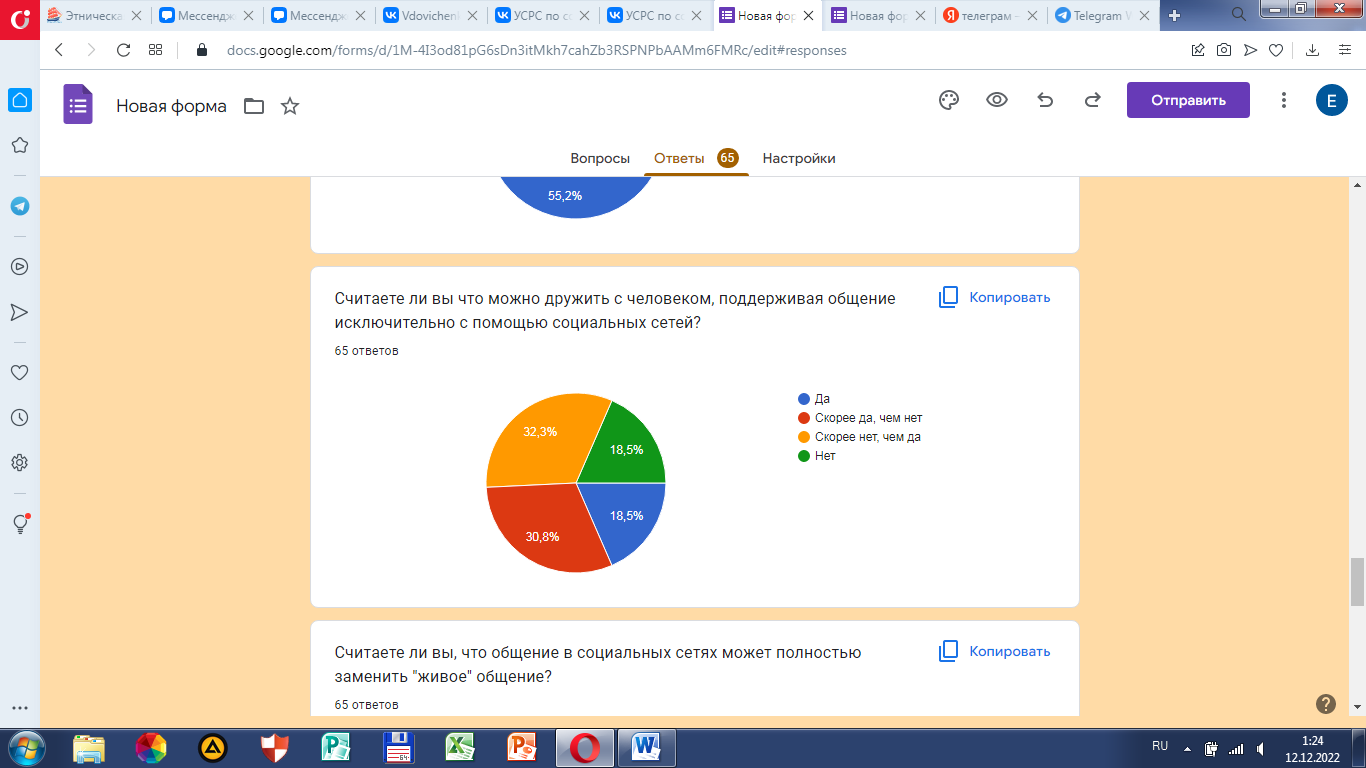 18,5%
30,8%
32,3%
18,5%
Делая вывод о проведенном социальном исследовании, можно сказать о том, что важнее всего для участников в дружбе: симпатия, уважение, взаимопонимание, совпадение интересов, единомыслие по ключевым вопросам, умение оказать поддержку в трудной ситуации, умение слушать и слышать, уважение личных границ друг друга, схожесть в юморе, бескорыстность.
Люди заводят дружбу в социальных сетях, после чего готовы общаться и лично, но как показало исследование, общение в социальных сетях не может полностью заменить "живое" общение.